教育部國民及學前教育署
學安組校安科表報系統帳號說明
帳號建置說明
▌帳號說明
請學校確認識毒入班宣導業務承辦人。
確認承辦人是否有個人填報帳號，若無帳號請洽學校權限帳號申請，或請前承辦人落實業務交接。
若承辦人交接，請先確認新承辦人帳號是否已建置，請勿共用帳號，若該帳號為權限帳號，請協助新承辦人建置帳號，並同時進行變更承辦人作業。
若為新建置的學校單位，請洽本署承辦人索取帳號申請單辦理申請作業。
如有填報問題，請洽本署學安組校安科 04-37061343 賴先生或電子郵件k12csrc@mail.ntcu.edu.tw
操作說明
▌登入系統
使用電腦登入請至首頁【校園安全科】的【表報系統】登入系統。
使用手機登入請掃下方Qrcode登入系統。
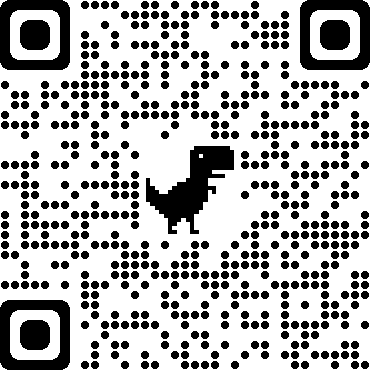 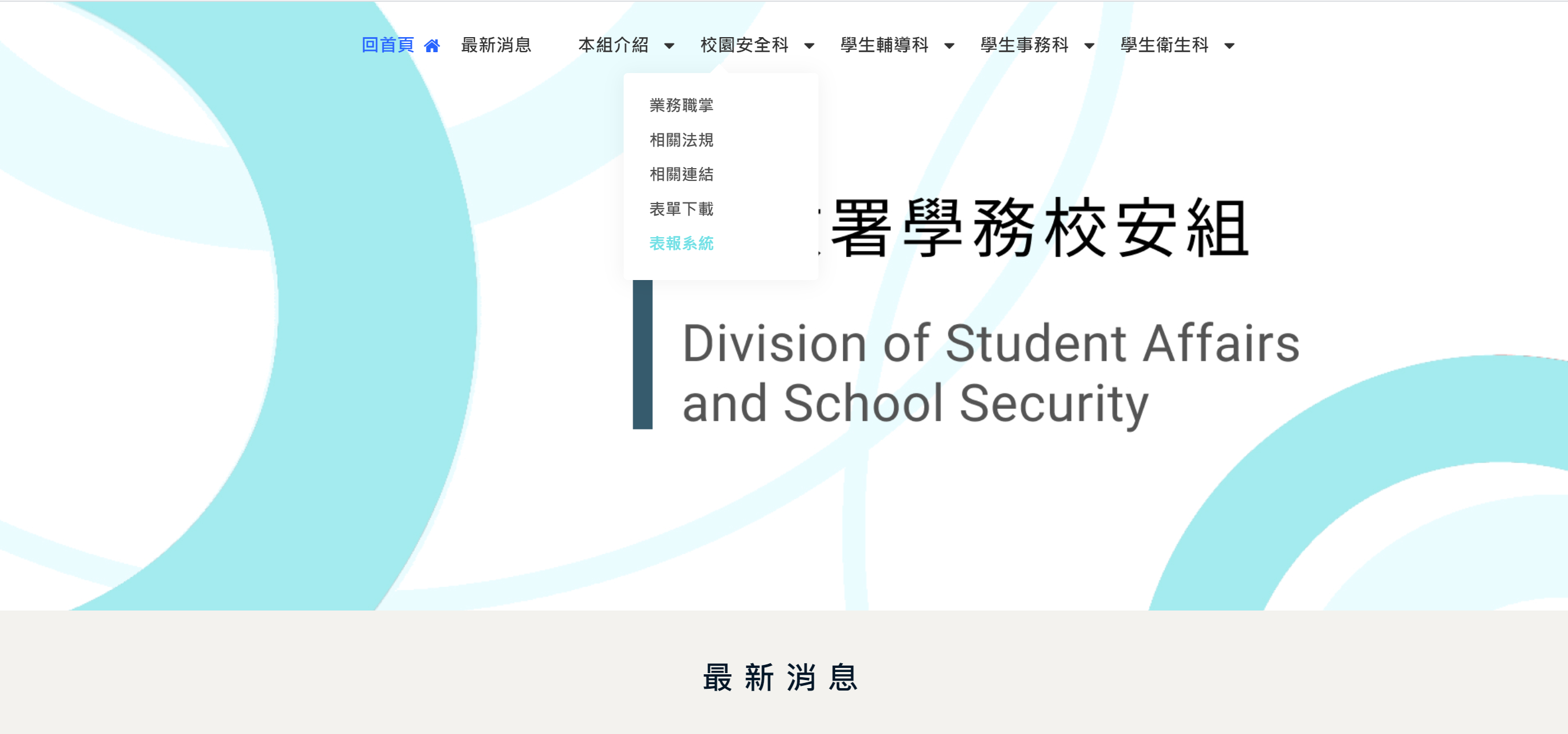 http://sacs.k12ea.gov.tw/
▌新增帳號  建立專屬填報「校園防制藥物濫用入班宣導」之子帳號
新增帳號請至左側欄【權限管理-人員帳號管理】頁面，點選【新增帳號】按鈕。
填寫完資料後，將下方系統權限的部分，【反毒師資人才庫】、【權限管裡】勾選起來，按儲存送出。
送出後，請至填寫的信箱收信並啟用帳號。
【若未收到到驗證信，請到垃圾信件箱裡查看是否在垃圾信件箱裡，感謝。】
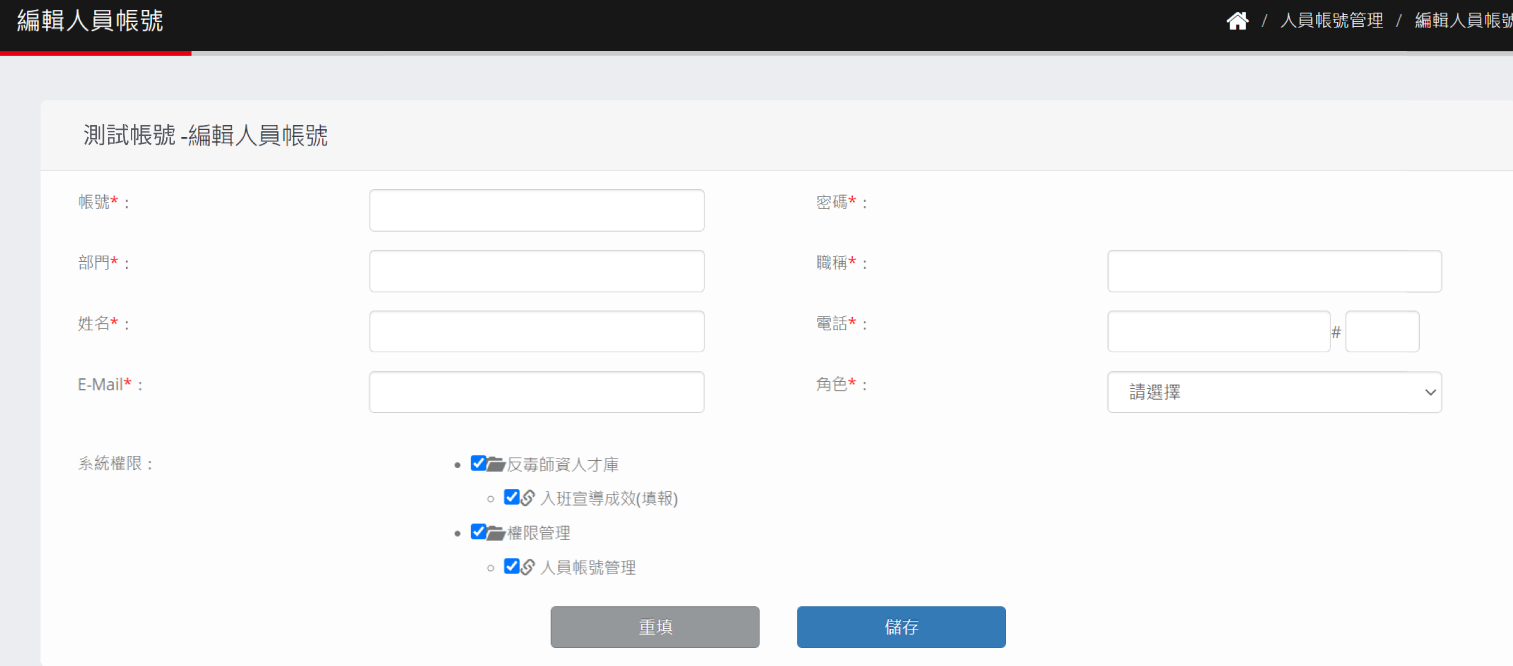 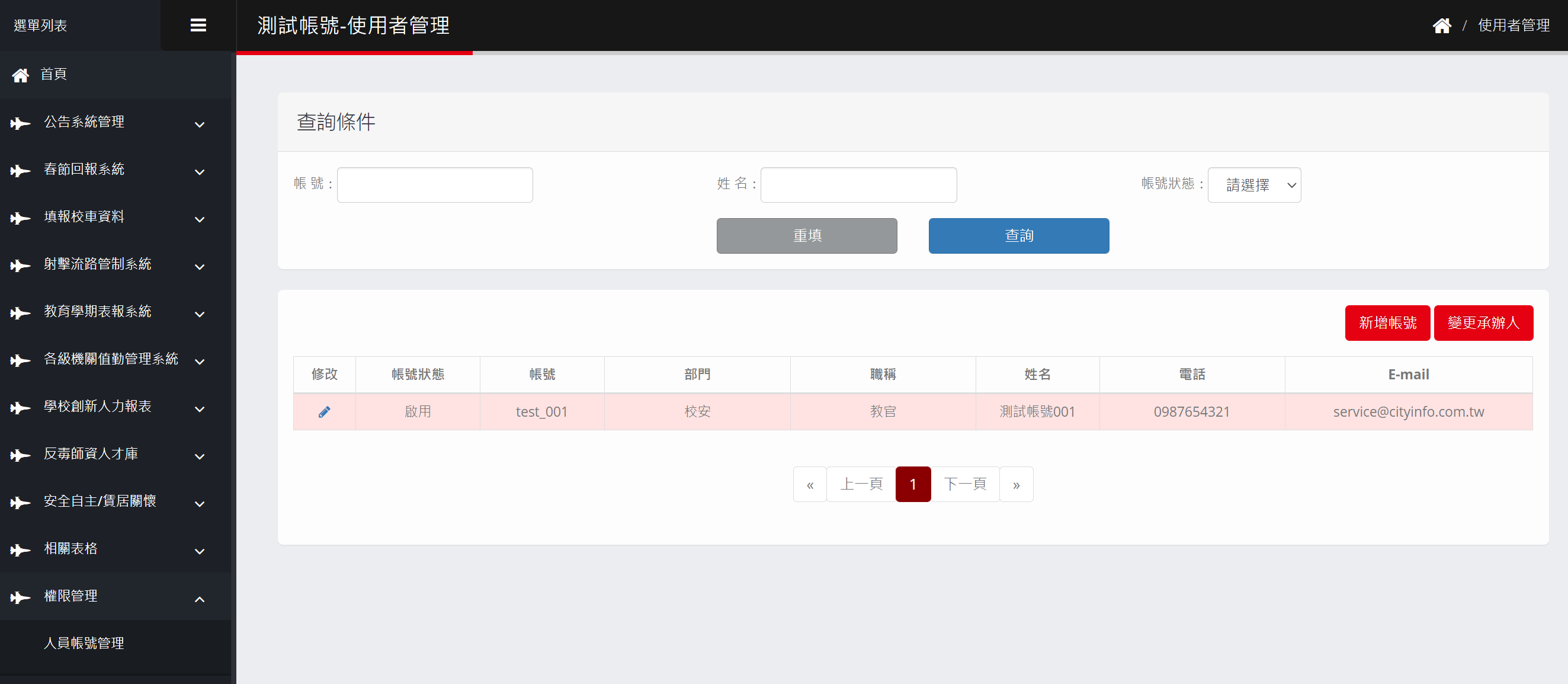 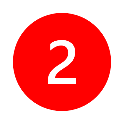 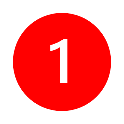 填報說明
▌學校承辦人匯入班級
學校承辦人需先至【入班宣導成效】匯入班級的清單
點選【匯入檔案範例】，匯出範例格式，依照範例的格式填入班級資料。
點選【班級匯入】匯入剛剛填好的班級檔案(excel)
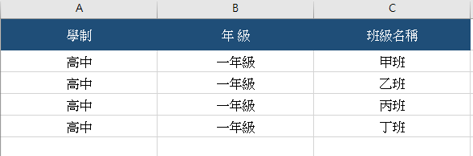 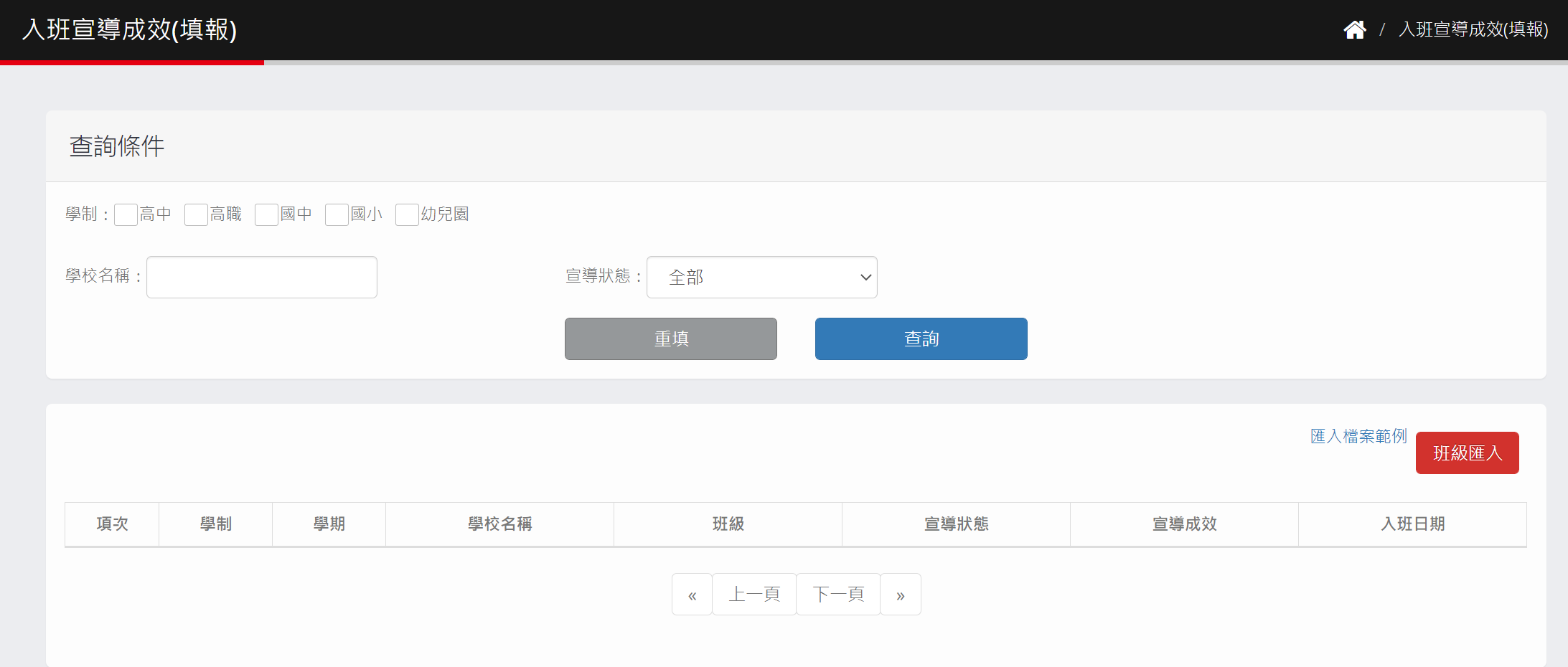 ▌學校承辦人匯入班級
匯入檔案時，避免檔案裡有特殊符號( 例：〝| 〞)。(如下圖)
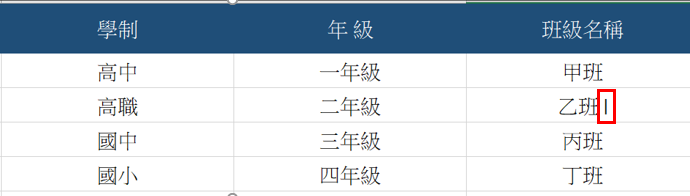 2.   請確認 excel 的檔案格式是【xlsx】。
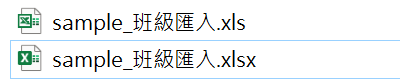 X 不可匯入
O 可匯入
提升家長藥物濫用防制知能(填報)
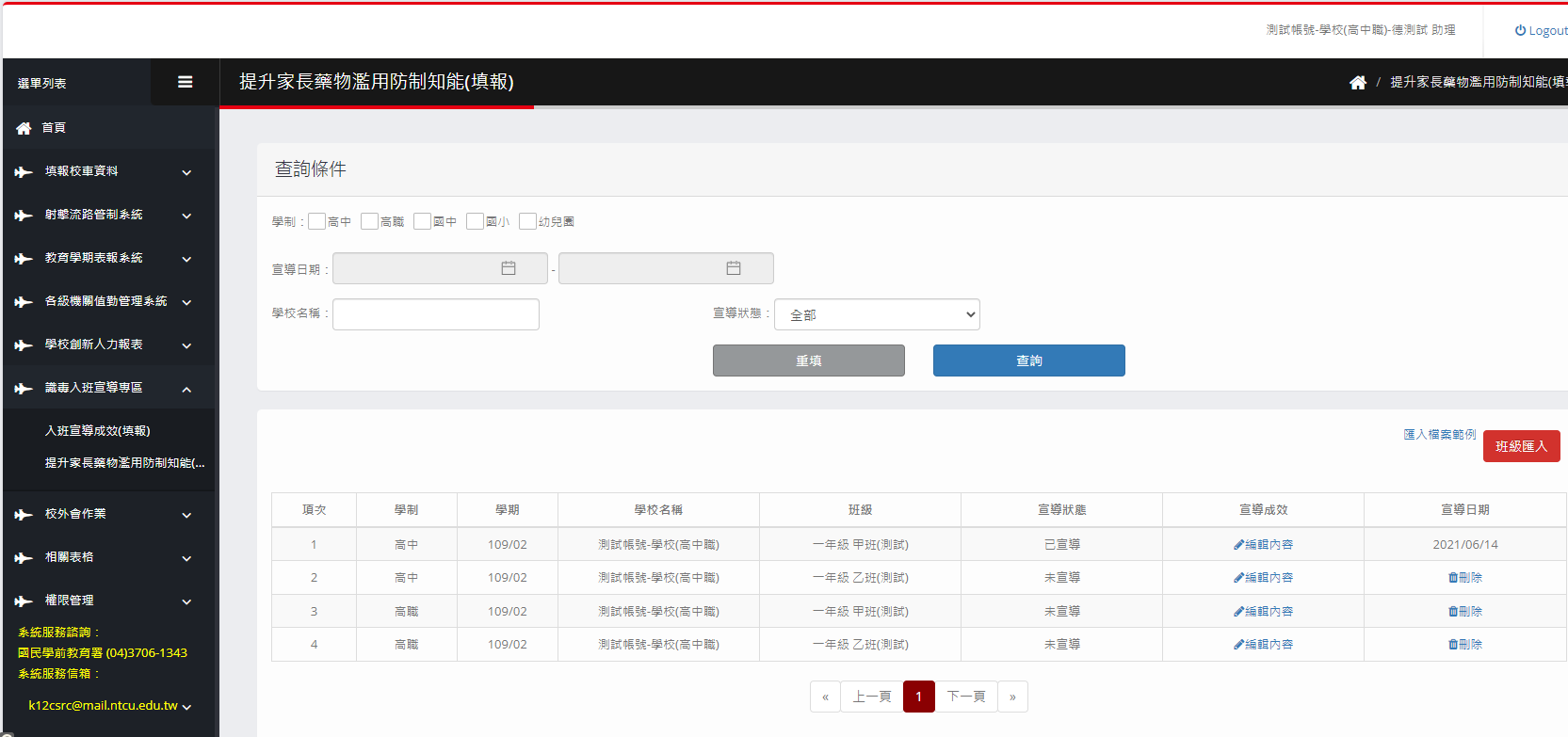 ▌填報流程
選擇要入班的班級，點選【編輯內容】進到填報的畫面。
所有欄位皆為必填。
上傳檔案請按【檔案上傳】(檔案格式限PDF、圖檔)
填寫完後請按【送出】，儲存資料。
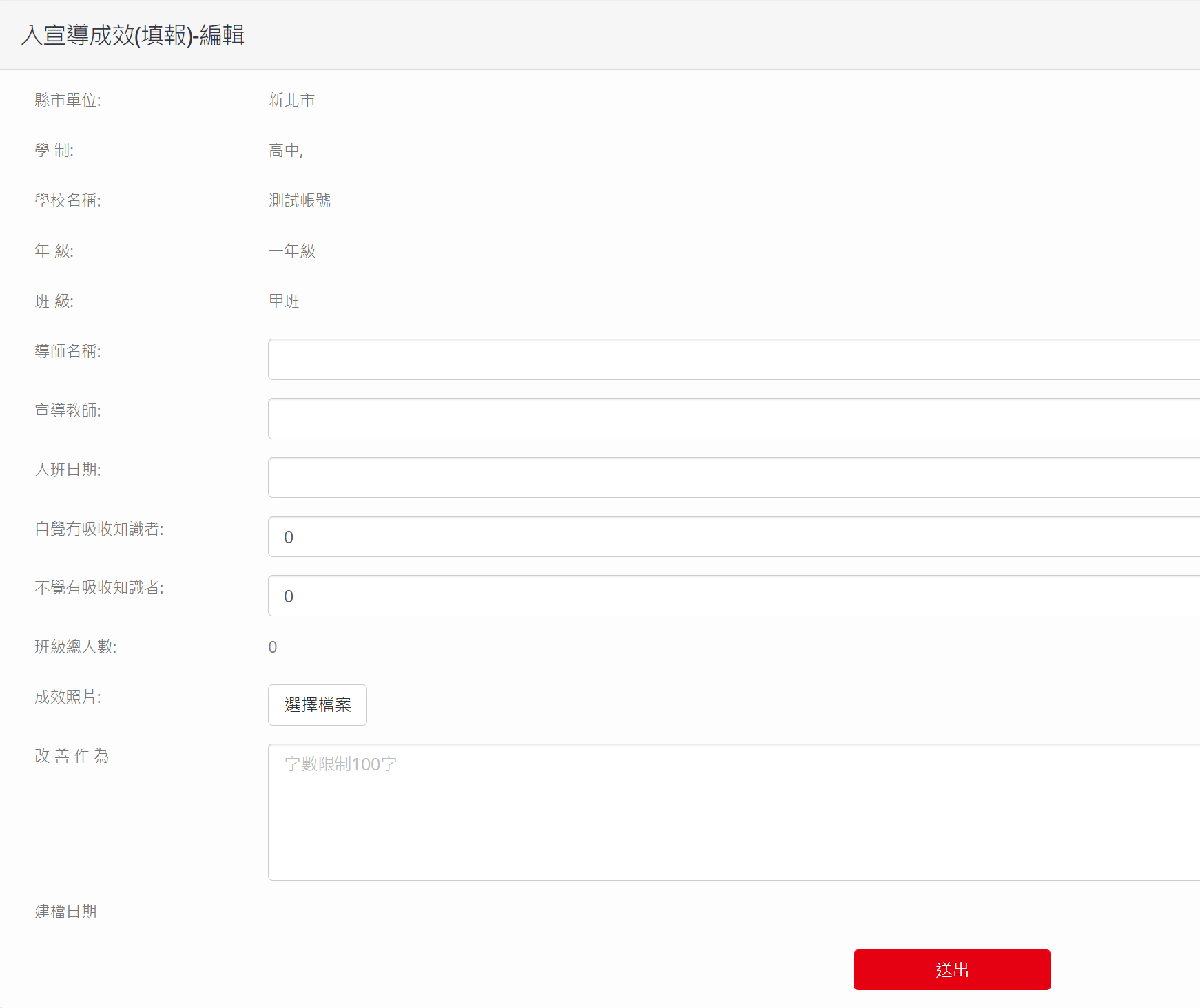 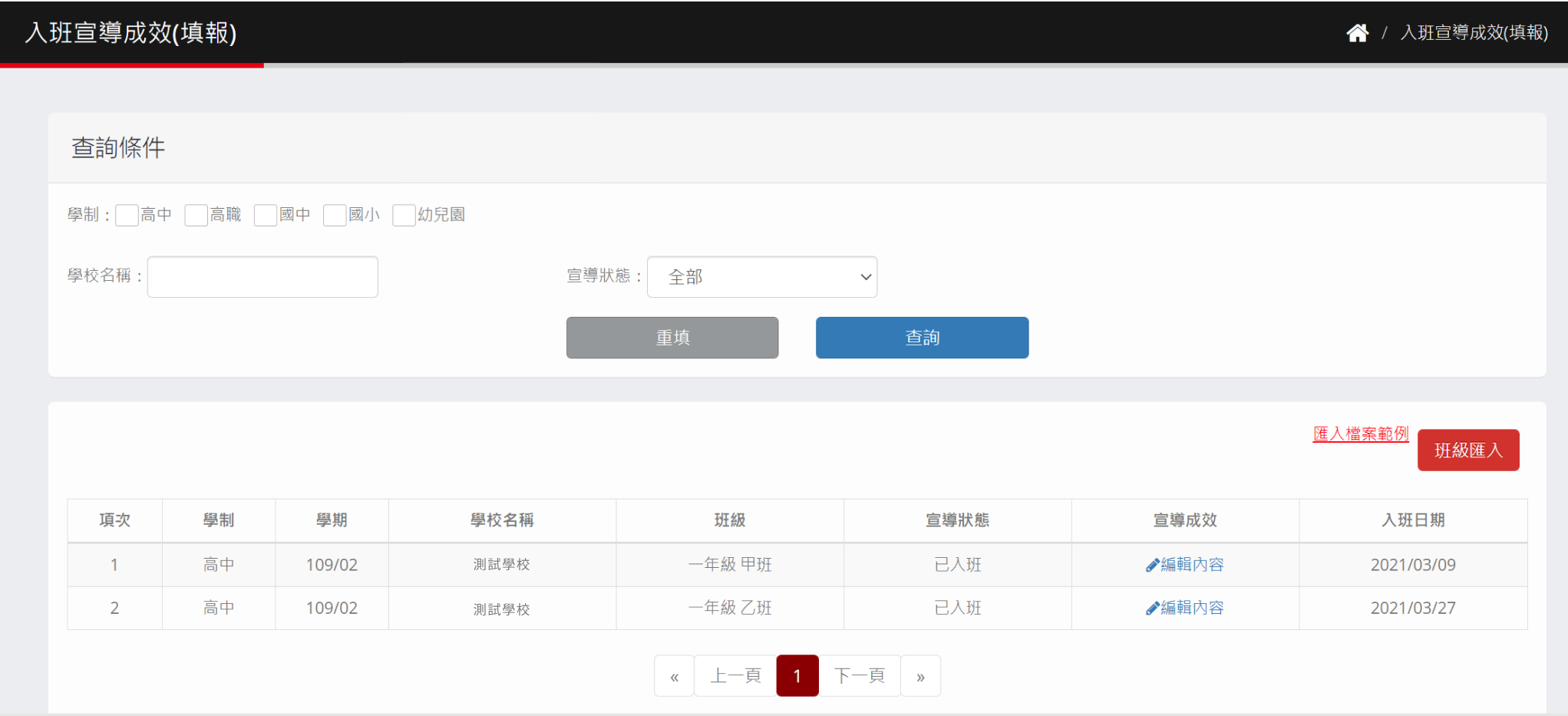